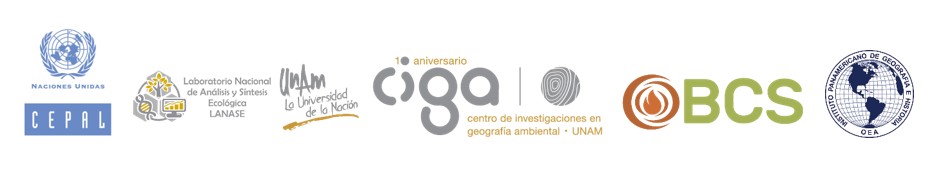 Plataforma Geoespacial para la Evaluación del Potencial Energético de los Países del SICA – Presentación General
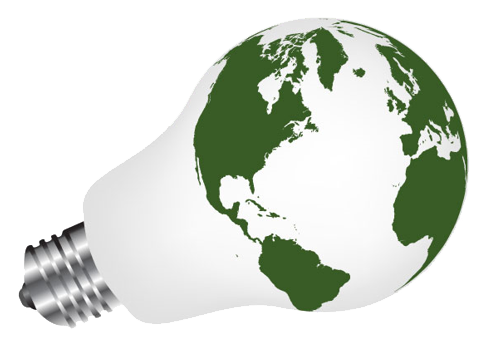 Oscar Alvarez, UNAM


Programación de modulo de costos de transporte.
31 de mayo de 2021
Plataformas SICA y México
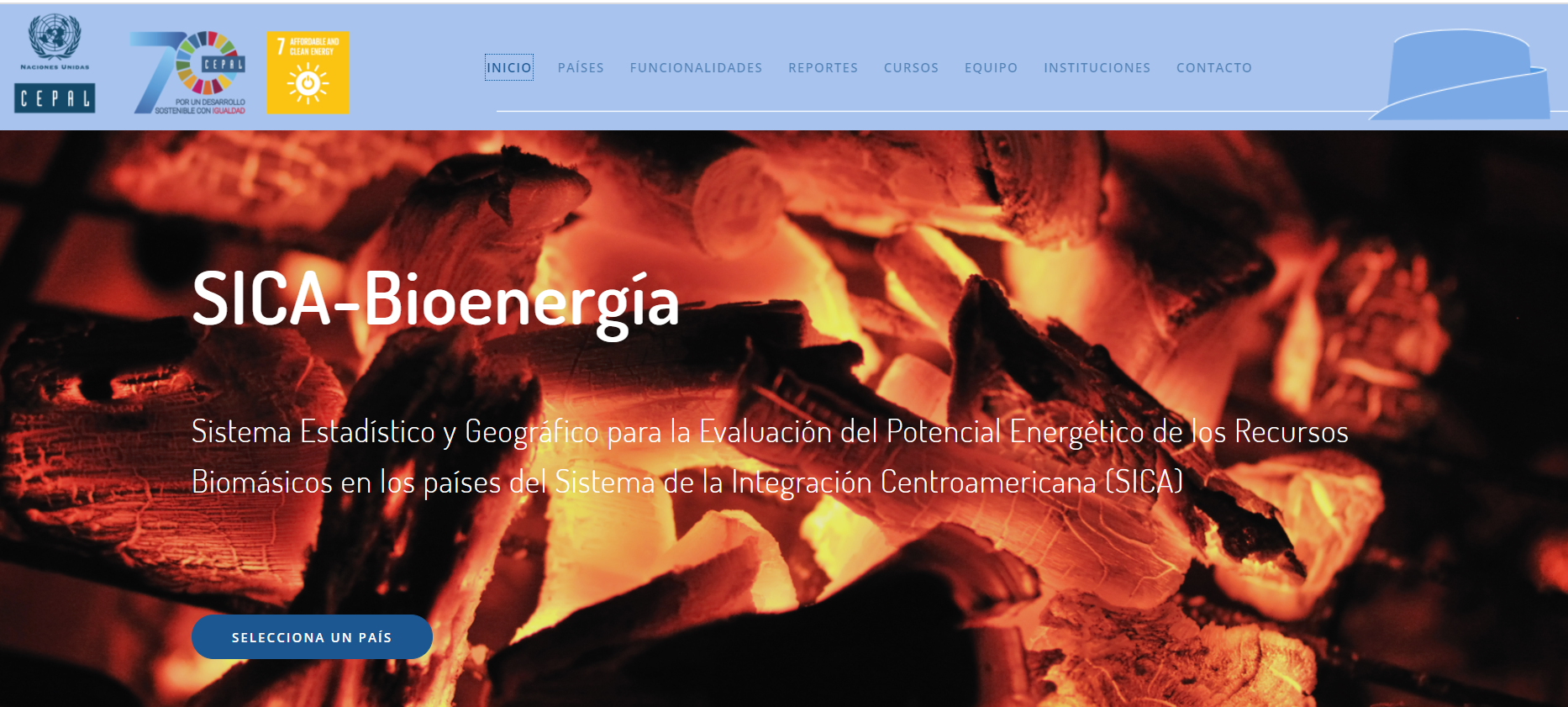 https://www.wegp.unam.mx/sicabioenergy






https://www.wegp.unam.mx/cemie
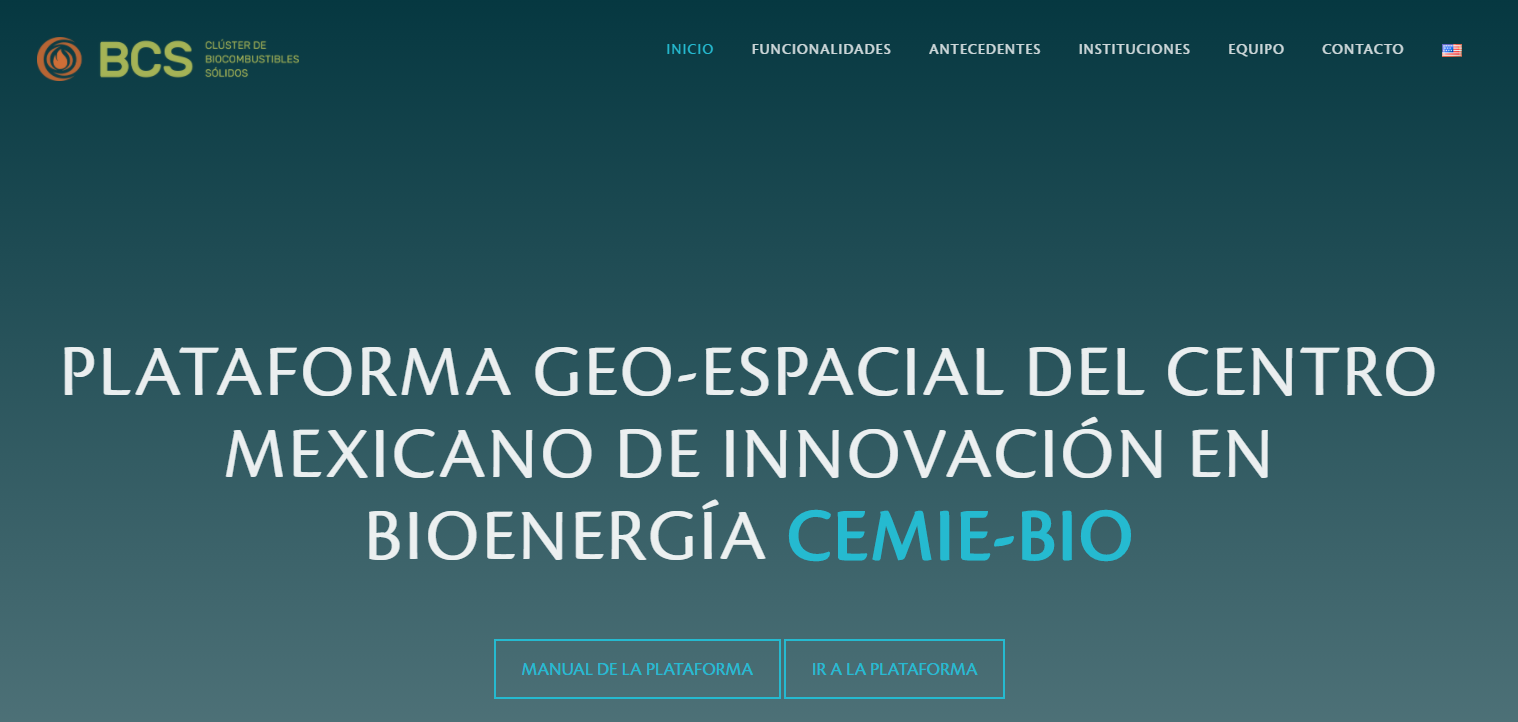 Plataforma Geoespacial para la Evaluación del Potencial Energético de los Países del SICA
Desarrollo HTML, javascript, php, utiliza internamente un servidor de mapas de Google Earth Engine con lenguaje de programación Python para recalcular y hacer los recortes y cálculos de las capas y zonas seleccionadas.
Base de datos MySQL para consultas y PostgreSQL para cálculo de costos usando la extensión PGrouting
PGrouting nos permite obtener  la ruta mas cercana de punto A a punto B usando el algoritmo de Dijkstra
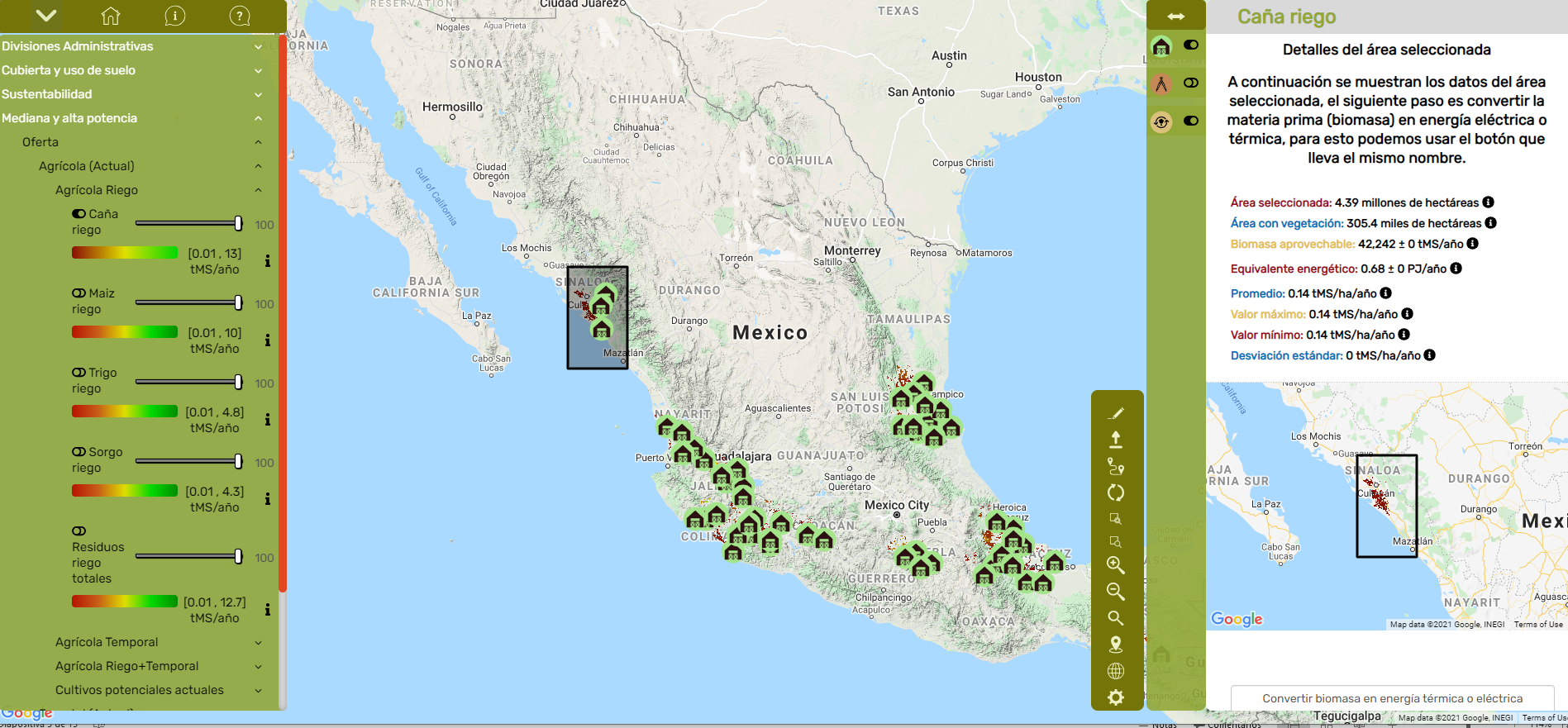 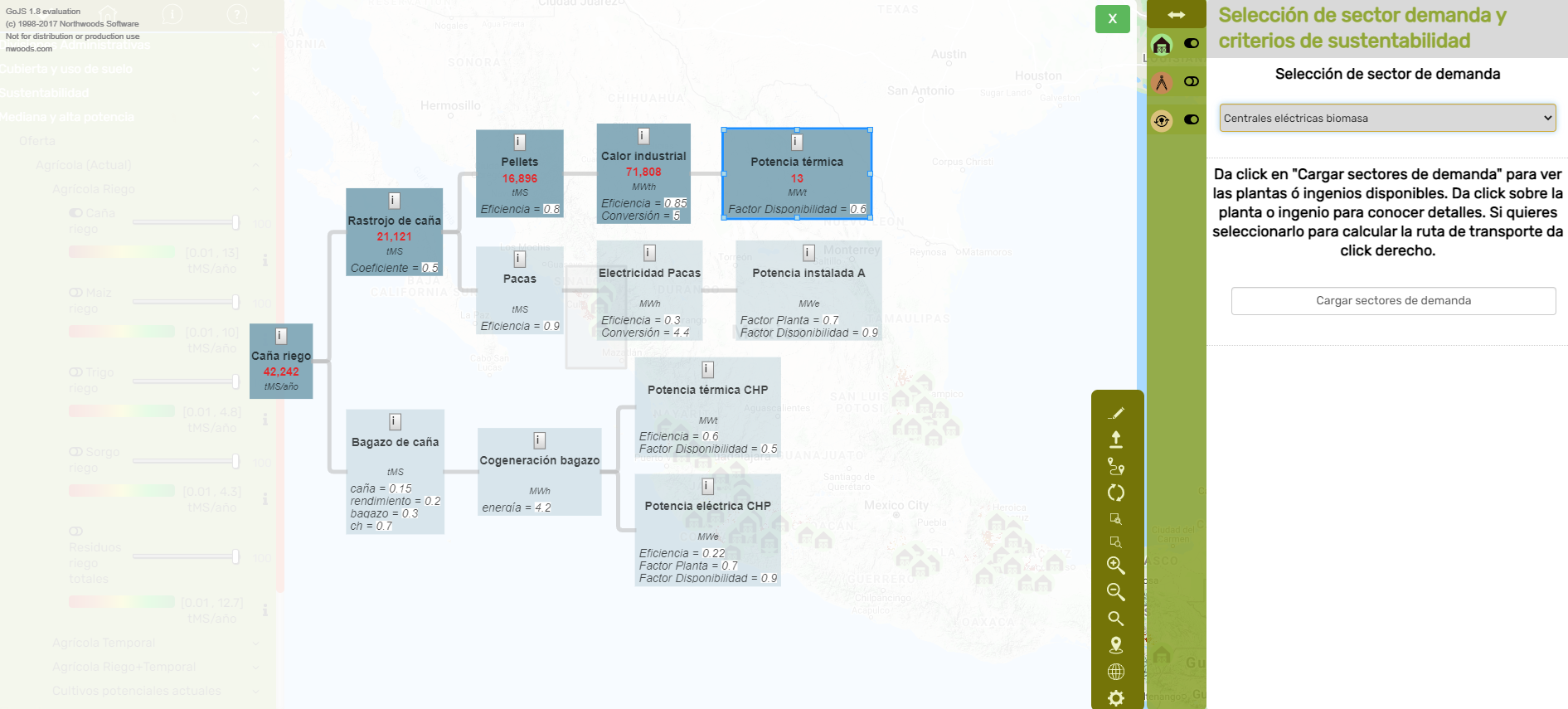 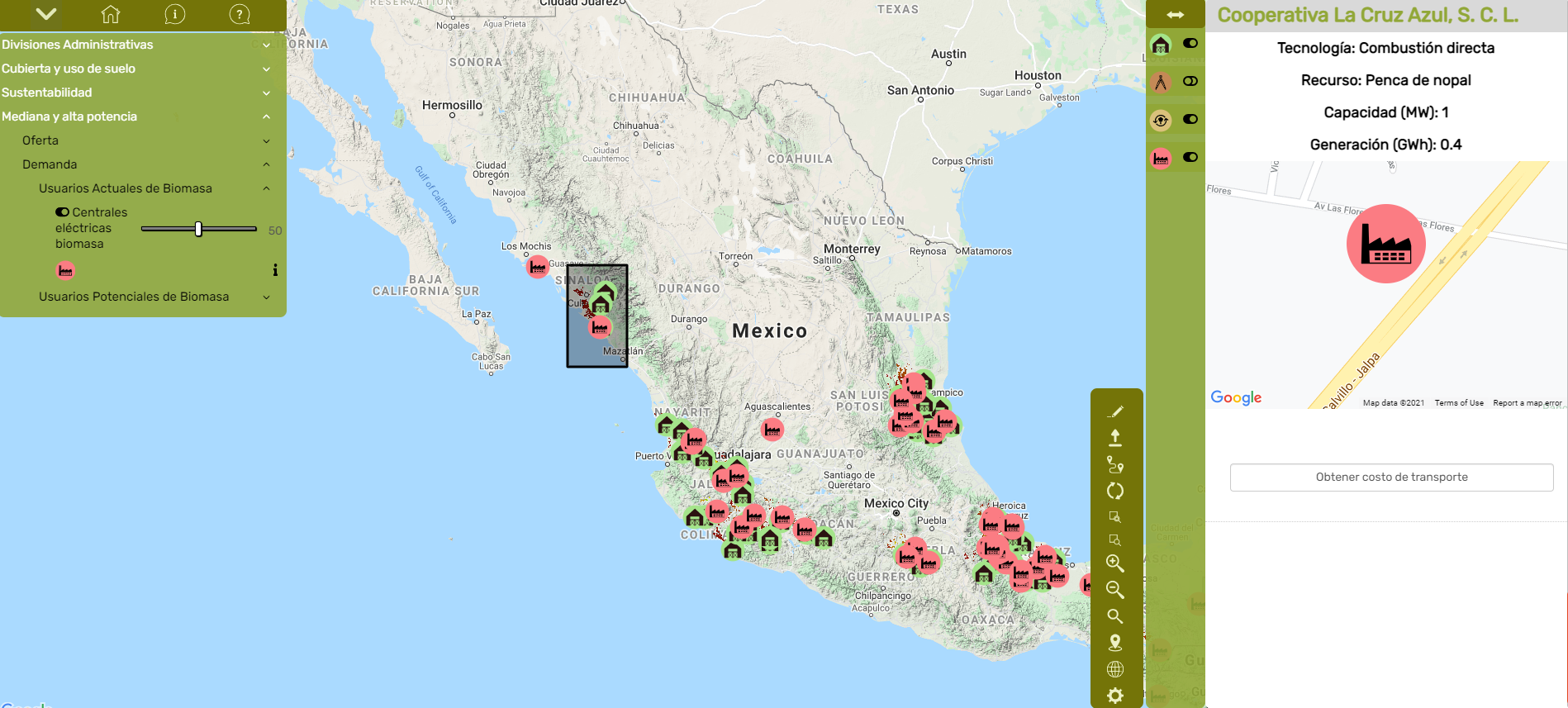 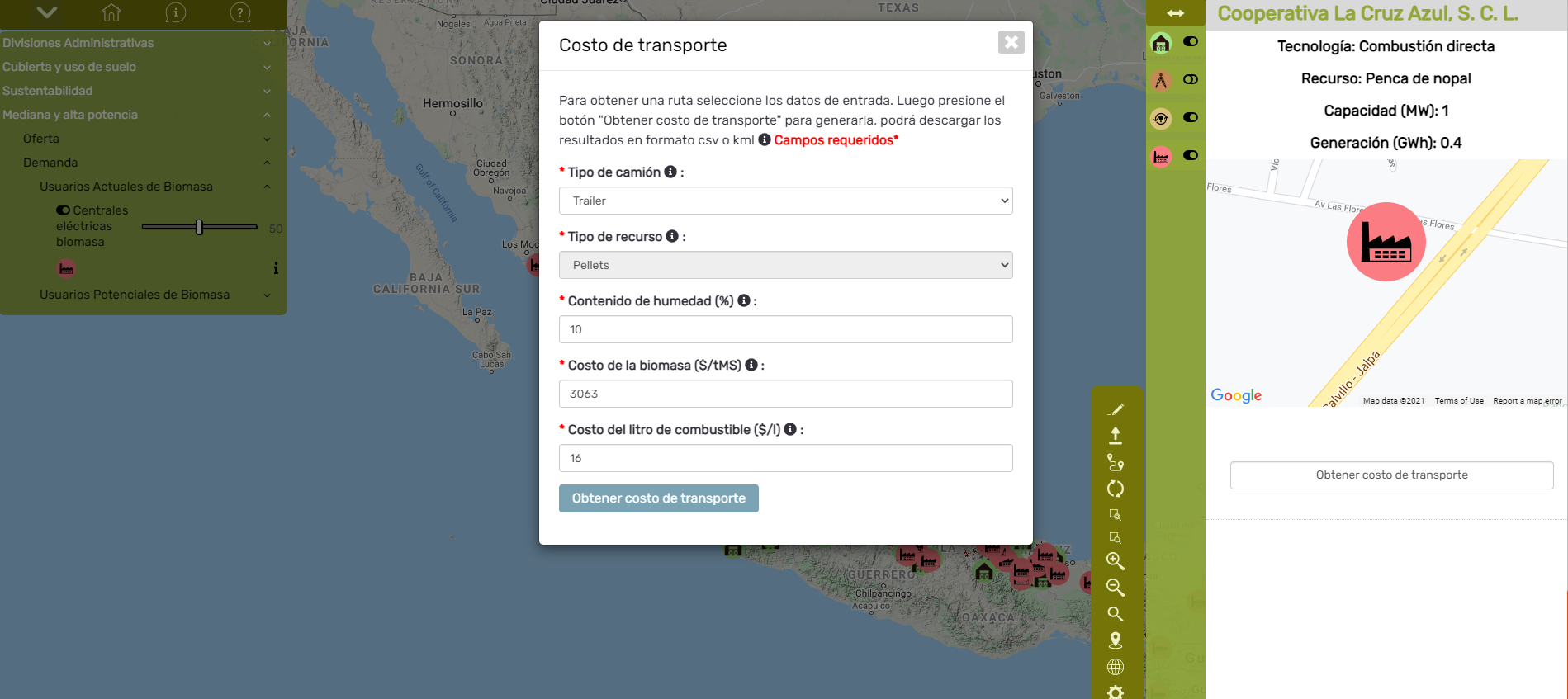 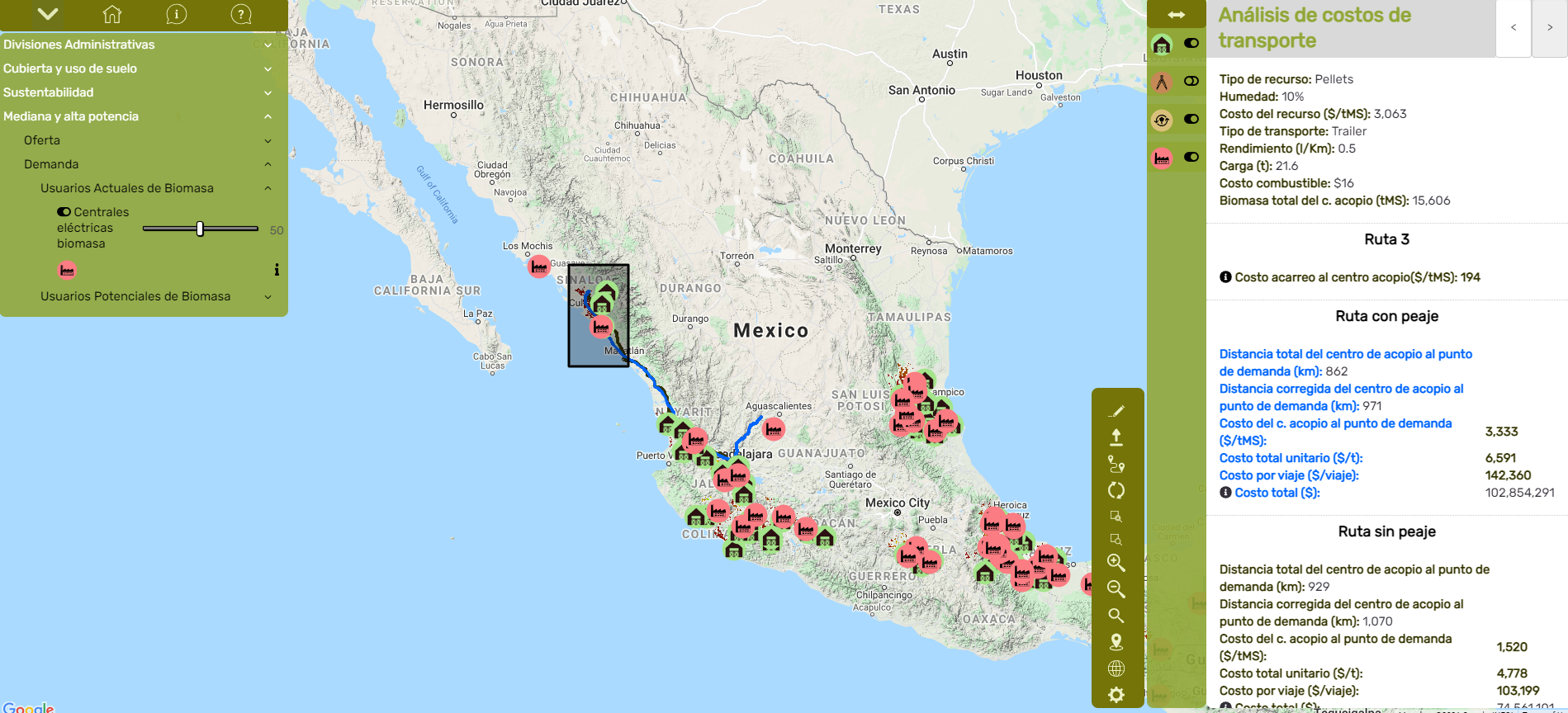 Gracias